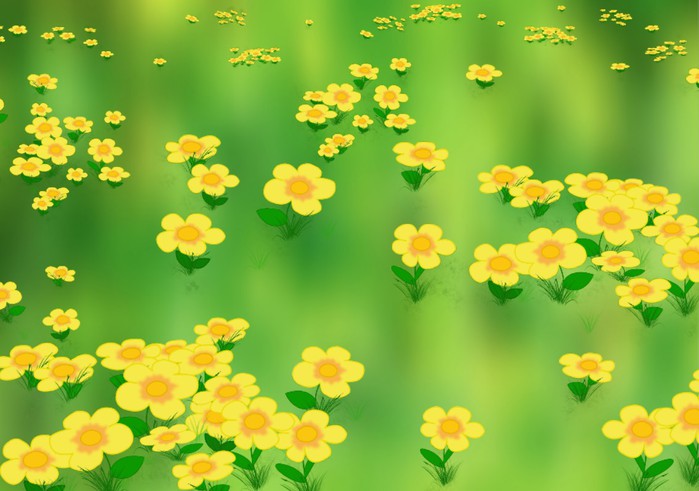 Мультимедийное дидактическое
  пособие
«Музыкальные 
загадки»
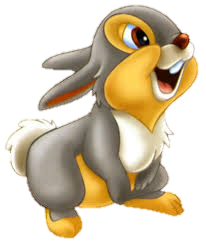 Выполнил:
Муз.руководитель:
Айзенштадт З.А.
МБДОУ №411 г.Самара
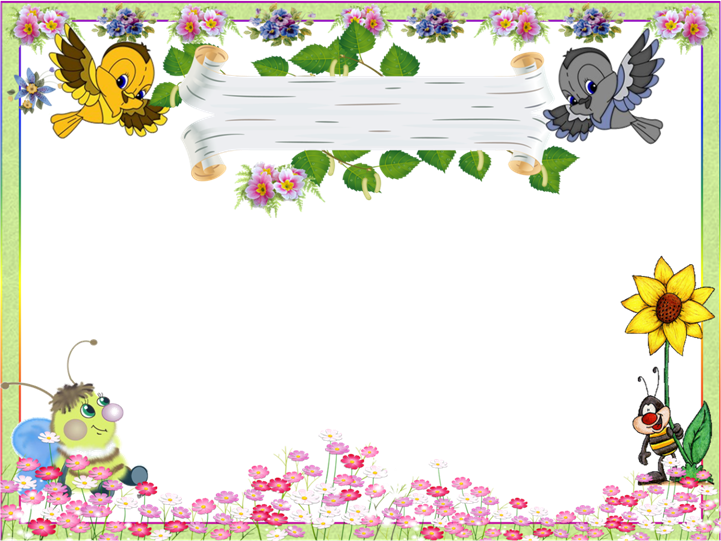 Ответ:
композитор
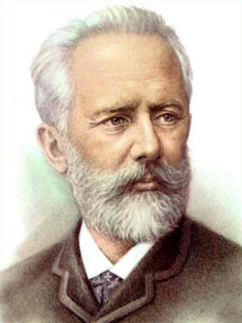 Пишет музыку для нас
Мелодии играет
Стихи положит он на вальс
Кто песни сочиняет?
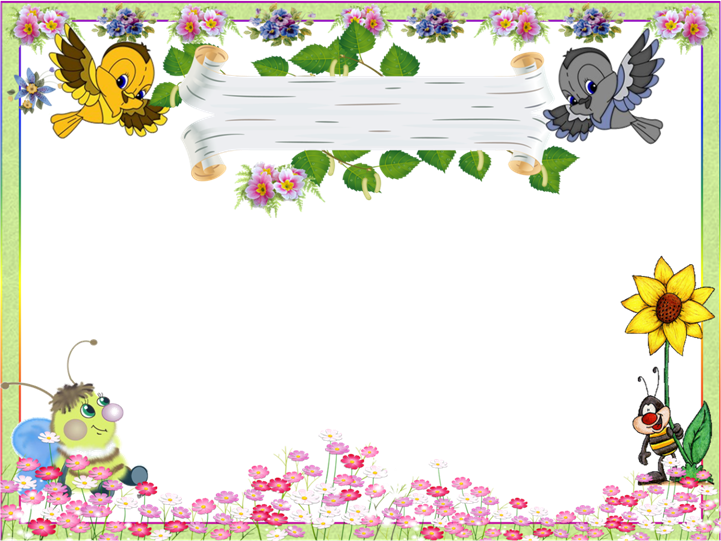 Ответ:
Исполнитель
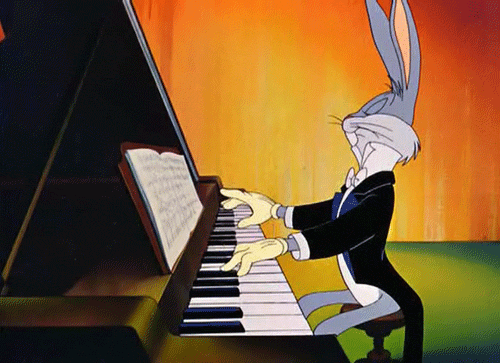 Нужен музыке не только «сочинитель»
Нужен тот, кто будет петь.
Он………
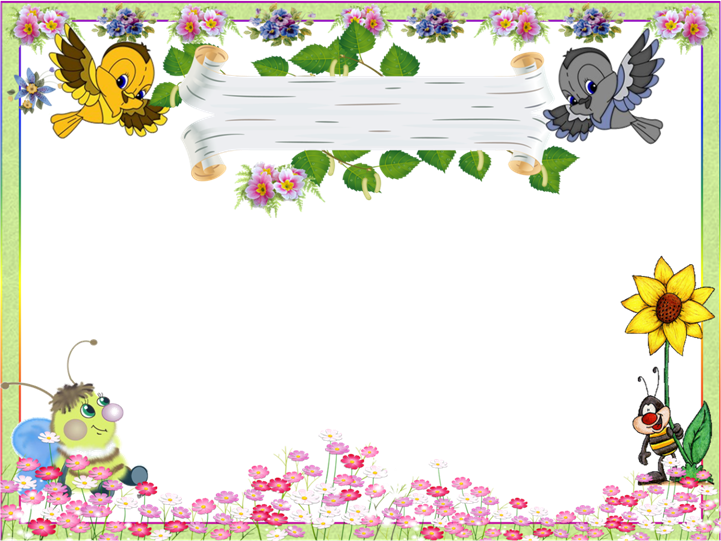 Ответ:
Слушатель
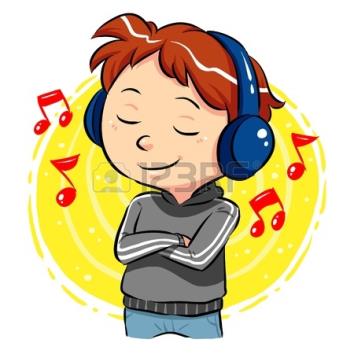 Тот, кто песни не поёт, а слушает,
Называется, ребята,………..
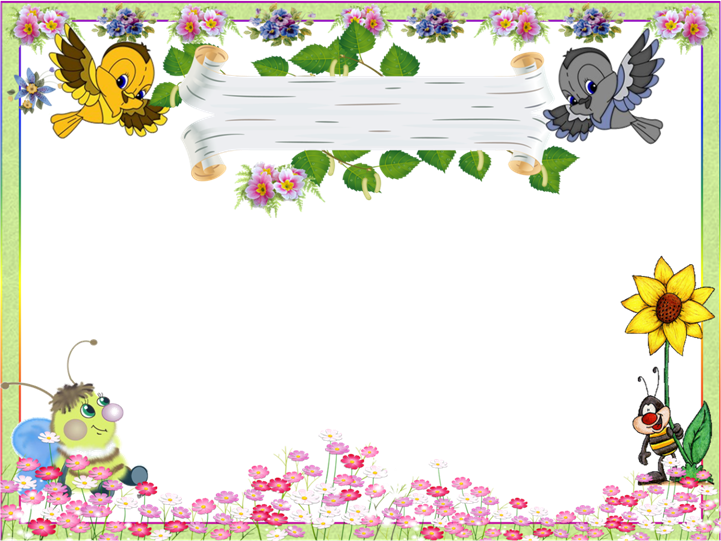 Дирижёр
Ответ:
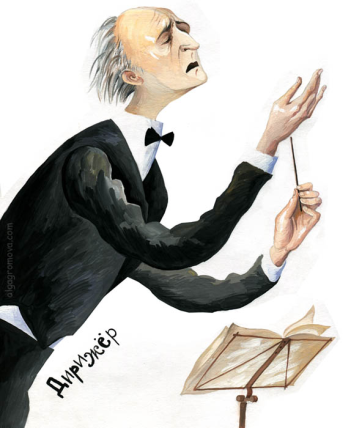 Я на сцену в полумраке
Выйду в элегантном модном фраке
Тонкой палочкой взмахну-
Скрипочки зальются
Всколыхнёт арфист струну,
Трубы отзовутся
Как оркестр играет славно!
Ну а я в нём-самый главный
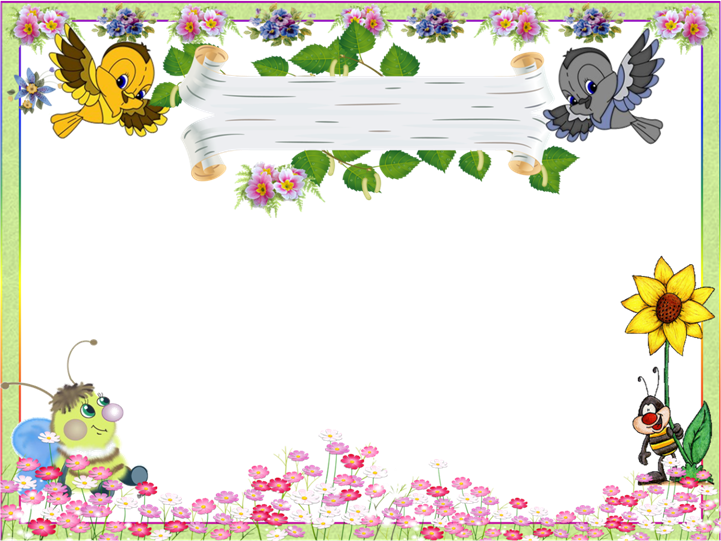 Ответ
Хор
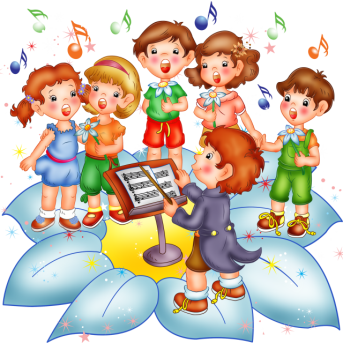 Песню запоём все вместе
Зазвучит по саду песня
Складно, слаженно и дружно
Вместе петь, ребята, нужно
Песен полон коридор-
Так старается наш…..
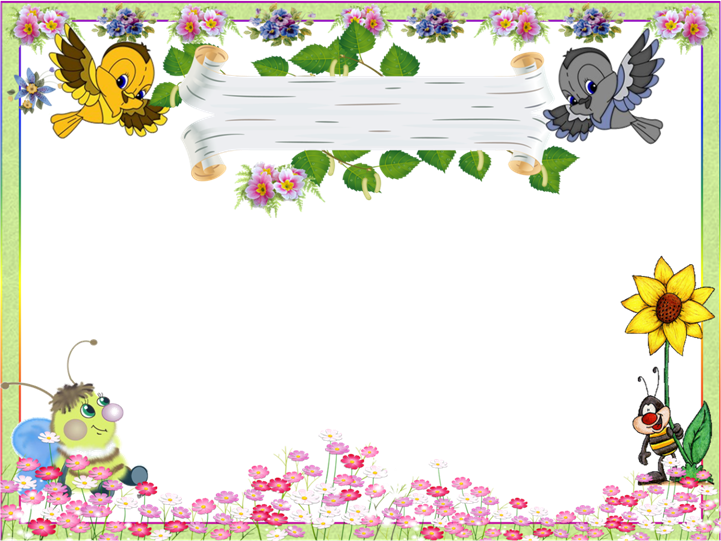 Ответ
Нотный стан
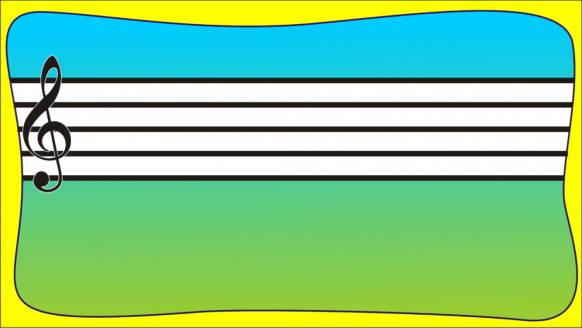 Пять линеек-дом для нот,
Нота в каждой здесь живёт.
Люди в мире разных стран
Зовут линейки…
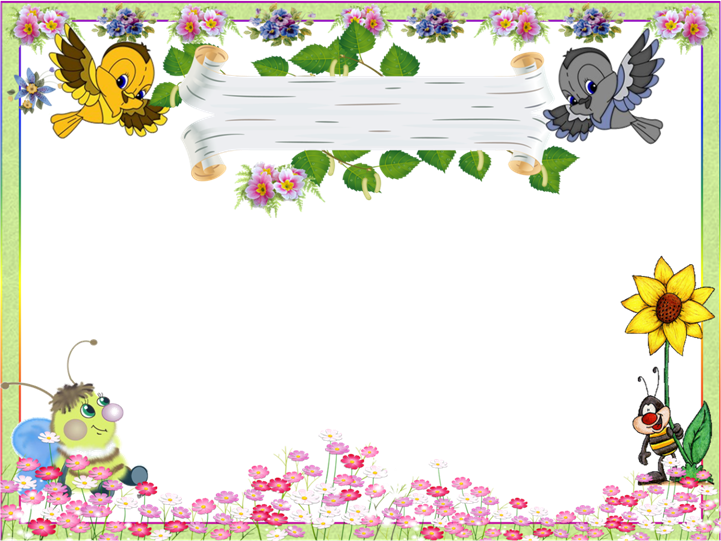 ответ
Скрипичный ключ
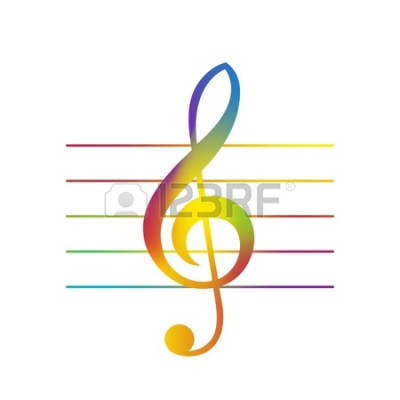 Он ключ, но ключ не для двери
Он в нотоносце впереди.
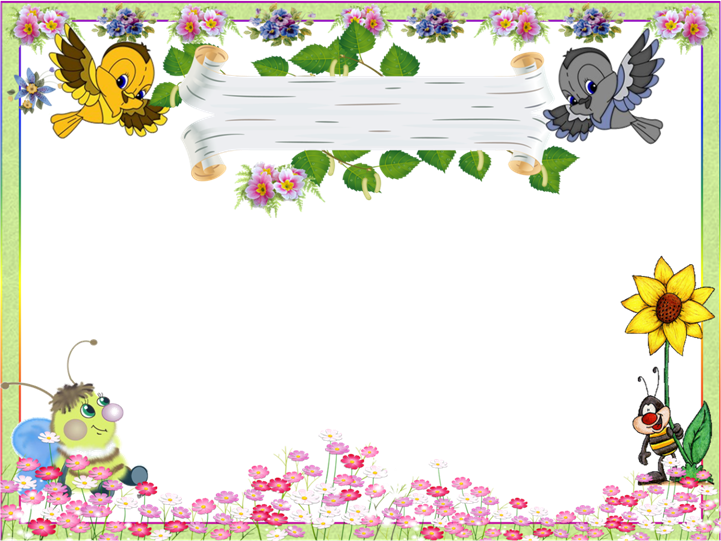 Ответ
Ноты
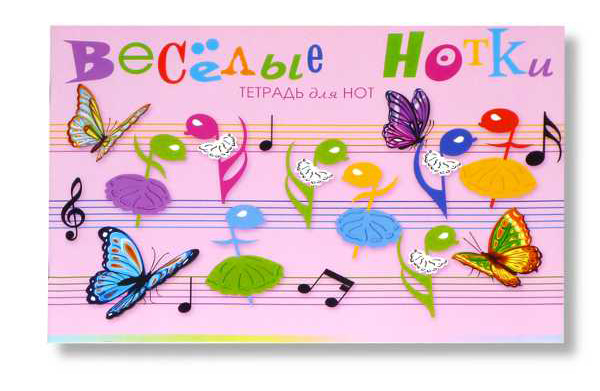 Семь сестрёнок очень дружных
Каждой песне очень нужных.
Музыку не сочинишь
Если их не пригласишь
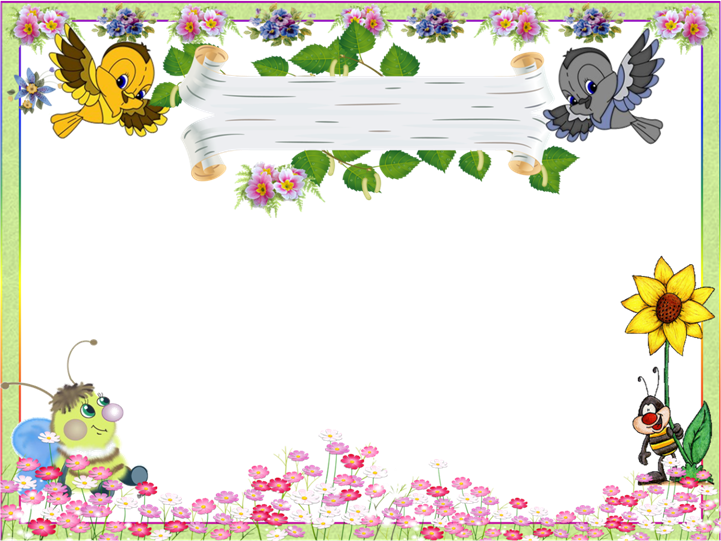 Ответ
звукоряд
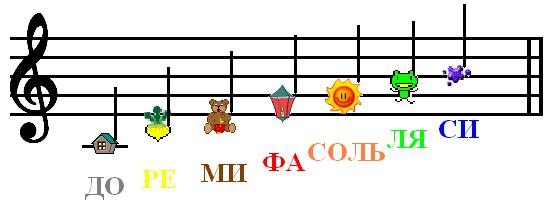 Если ноты в ряд стоят
Эти ноты -…..
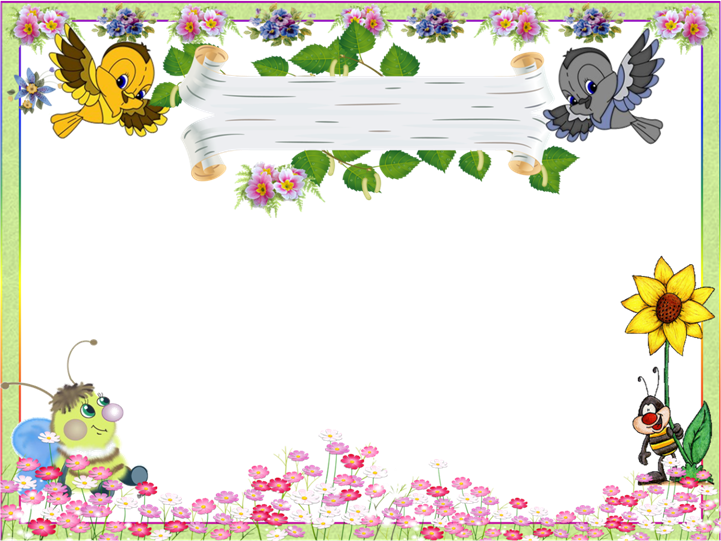 Конец